السلام عليكم ورحمة الله وبركاته ..أهلاً وسهلاً بكم طالباتي العزيزات ..
الأستاذة : خلود العتيبي ..
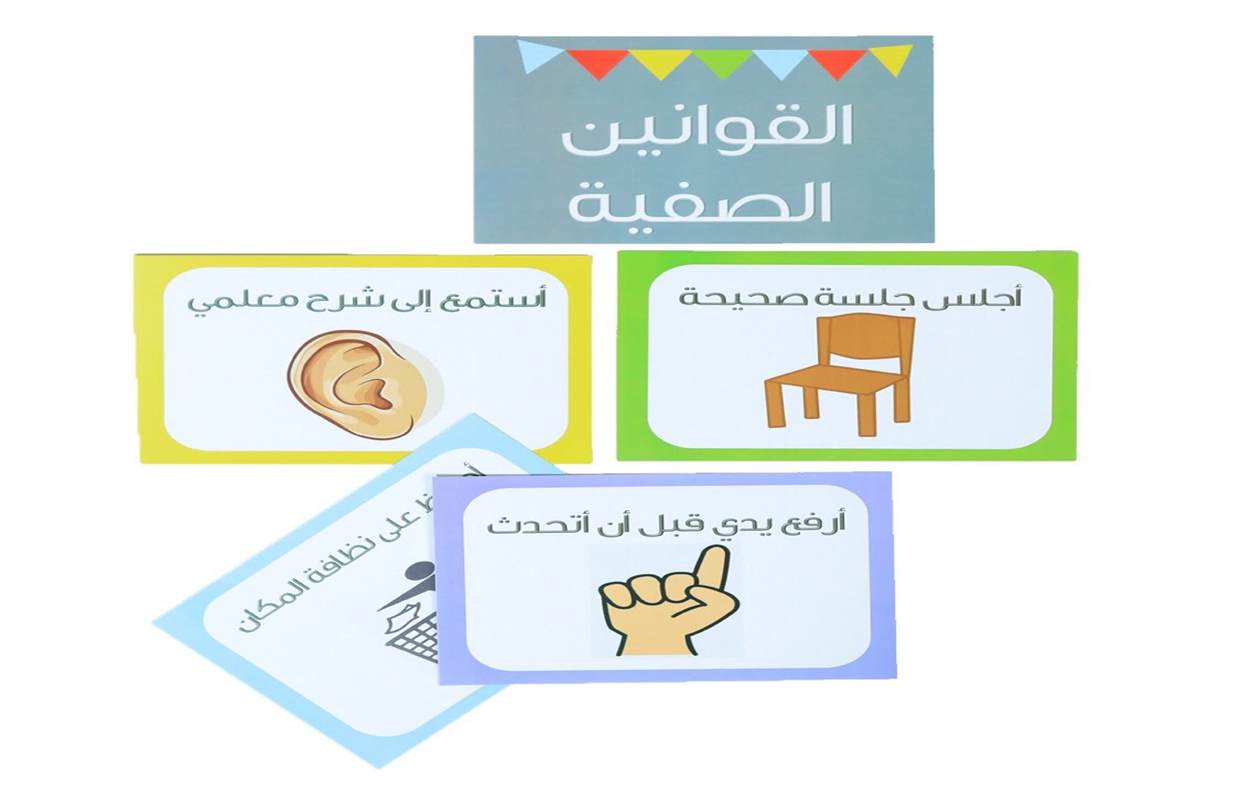 شريـــط الذكريات
المراد بتحقيق التوحـــــيد ؟
المادة: توحيـــداليــوم: الأحـــد التاريخ:/2/ 1443 هـ
المعتقدات التي تُضاد التوحيــــد
أهداف الدرس
طالبتي العزيــــزة تصفحي كتابك صفحة 33 لمعرفة أهداف درسنا لهذا اليـــوم .
التمهيــد
كل شيء بالضد يُعرف , فضد التوحيــد هو الشرك فدين الإسلام حريص على سلامتك من النـــار فذكر ضد التوحيد حتى تتمسك بالتوحيــد .
أهمية معرفة ما يضاد التوحيـد
جاءت النصوص في الكتاب والسنـة في بيان ما يضاد التوحيد إجمالاً وتفصيلاً, فحذرت من الشرك , وبينت صوره , وذكرت شُبه المشركين, ودعوةَ الرسل لهم لاجتناب الشرك, وتمسك المشركين بما وجدوا عليه آباءهم وأجدادهم من الأعمال الشركية, ونحو ذلك .
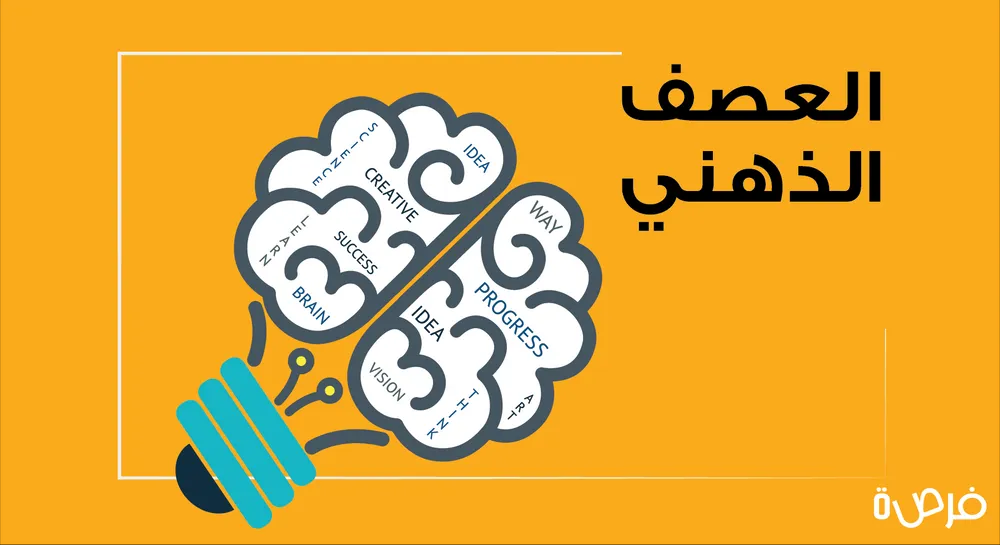 طالبتي برأيك لماذا وضحت نصوص الكتاب والسنة لما يضاد التوحيــد ؟
والفائدة الكبرى من هذا: تمييز الحق من الباطل, والتوحيد من الشرك ؛ لأن الضد يتبين بمعرفة ضده , ولهذا قال الله تعالى : (وكذلك نُفَصِّلُ الْآيَاتِ وَلِتَسْتَبِينَ سَبِيلُ الْمُجْرِمِينَ ) .
من خلال مشاهدتـك للمقطع وضحي أهم المعتقدات التي تضاد التوحيــــد .
أولاً: عدم البراءة من كل ما يعبد من دون الله
التوحيد الخالص الذي لا يقبل الله تعالى غيره لا يكون إلا بإخلاص العبادة لله, والبراءة من جميع الآلهة الباطلة, فلا يكفي في التوحيد مجرد التلفظ بكلمة      ( لا إله إلا الله ) بل لابد أن يضاف إليه الكفر بما يعبد من الله .
طالبتي المجتهدة إقرائي النص الآتي مبينةٌ أركان التوحيـد ..
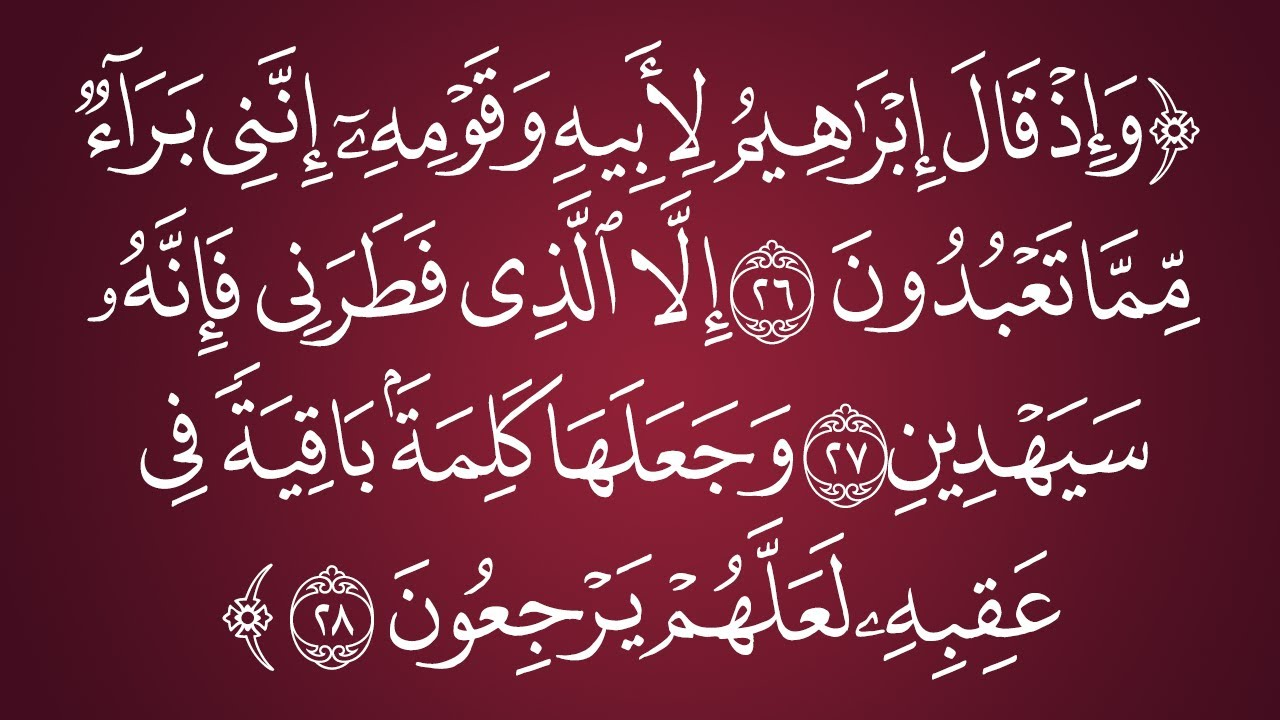 فقد تبرأ إبراهيم عليه الصلاة و السلام وهو إمام الحنفاء والموحدين من جميع الآلهة التي تُعبد من دون الله تعالى, ثم استثنى إلهاً واحداً فقط هو الله جل وعلا .

 أركان التوحــــيد : 
الأول: ( النفي ) البراءة من كل الآلهة الباطلة التي يعبدها المشركون من دون الله تعالى .
الثاني: ( الإثبات ) إثبات العبادة لله وحدة لا شريك له .
ثانياً: دُعاء غير الله تعالى
ما حكم من دعا غير الله تعالى من الأنبيــاء والصالحين ؟
( الشـــرك ) 
قال تعالى : (قُلِ ادْعُوا الَّذِينَ زَعَمْتُمْ مِنْ دُونِهِ فَلَا يَمْلِكُونَ كَشْفَ الضُّرِّ عَنْكُمْ وَلَا تَحْوِيلًا 56 أُولَٰئِكَ الَّذِينَ يَدْعُونَ يَبْتَغُونَ إِلَىٰ رَبِّهِمُ الْوَسِيلَةَ أَيُّهُمْ أَقْرَبُ وَيَرْجُونَ رَحْمَتَهُ وَيَخَافُونَ عَذَابَهُ ۚ إِنَّ عَذَابَ رَبِّكَ كَانَ مَحْذُورًا )
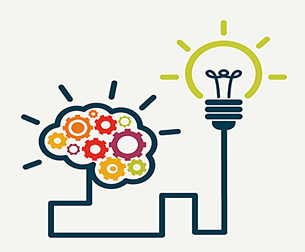 ثالثاً: محبة غيرِ الله كمحبة الله
طالبتي المجتهدة إقرائي النص الآتي مستنتجة حكم محبة غير الله كمحبة الله ؟ 
( الشرك الأكــبر  )              ويسمى شرك المحــبة .
 قال تعالى :
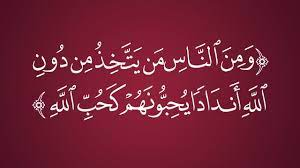 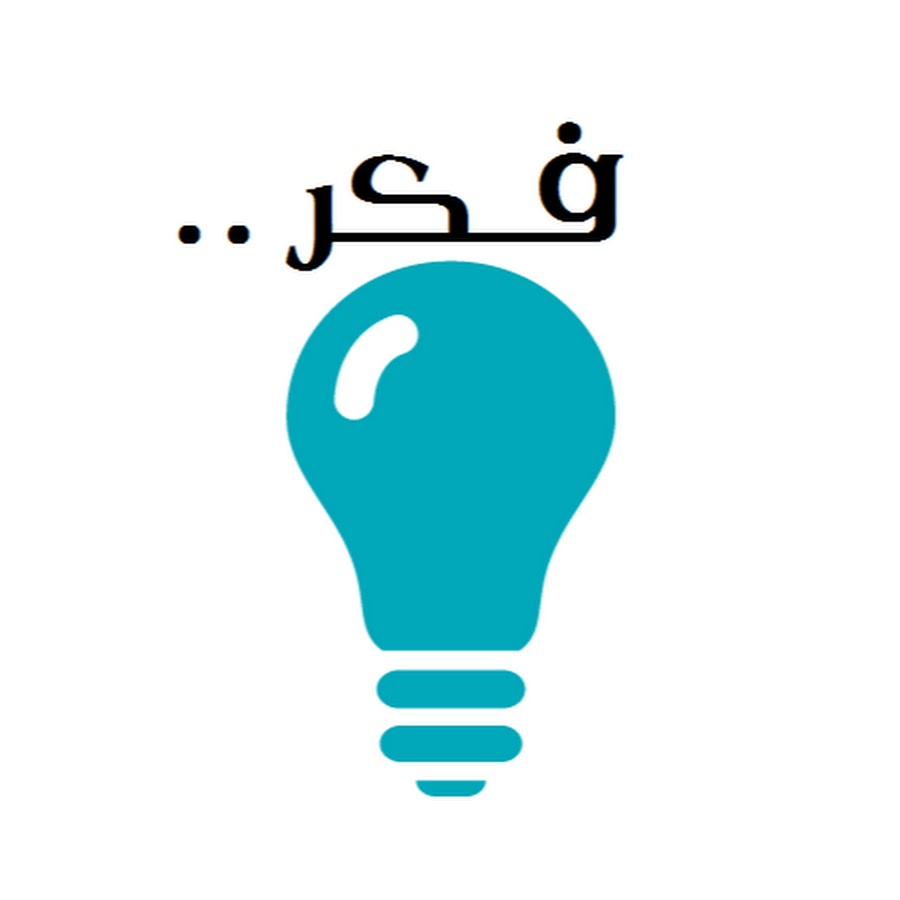 رابعاً: طاعة غير الله في تحليل الحرام أو تحريم الحلال
طالبتي المجتهدة إقرائي النص الآتي مستنتجة حكم طاعة غير الله في تحليل الحرام أو تحريم الحلال ؟
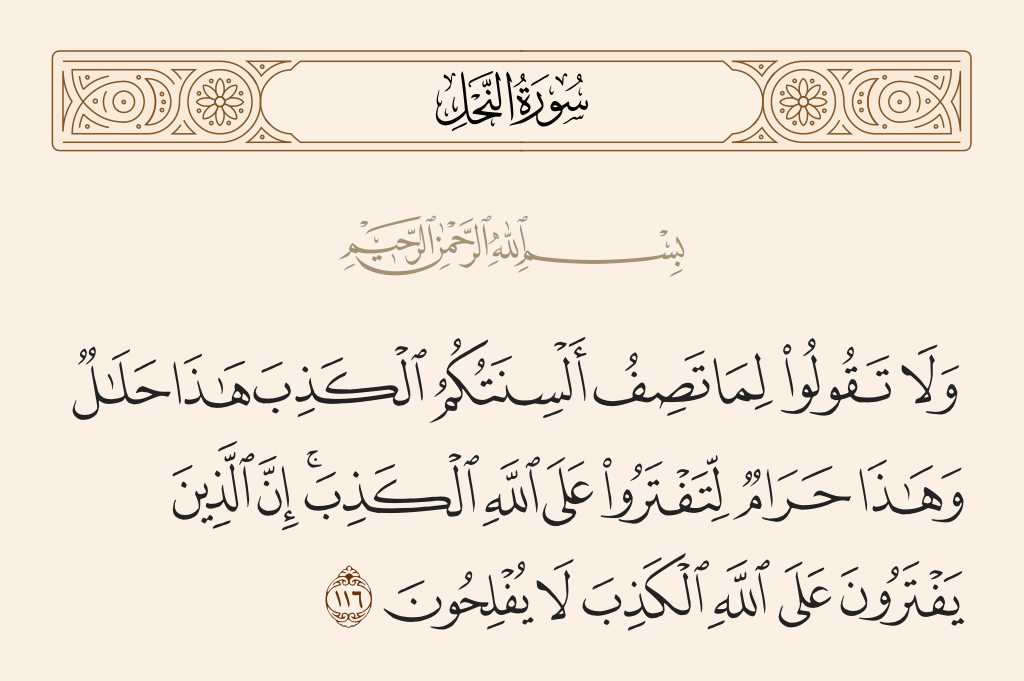 ( شرك الطــاعة  )
رابعاً: طاعة غير الله في تحليل الحرام أو تحريم الحلال
التشريع حقٌ لله تعالى, فلا يجوز طاعة أحد في تحليل ما حرم الله , ولا في تحريم ما أحل الله تعالى, سواء أكان من العلماء, أو الحكام, أو رؤساء القبائل أو غيرهم؛ فإن أطاعهم مع علمه بأنه مخالف لحكم الله فإن ذلك من اتخاذهم آلهة من دون الله عز وجل وهذا من الشرك الأكبر.
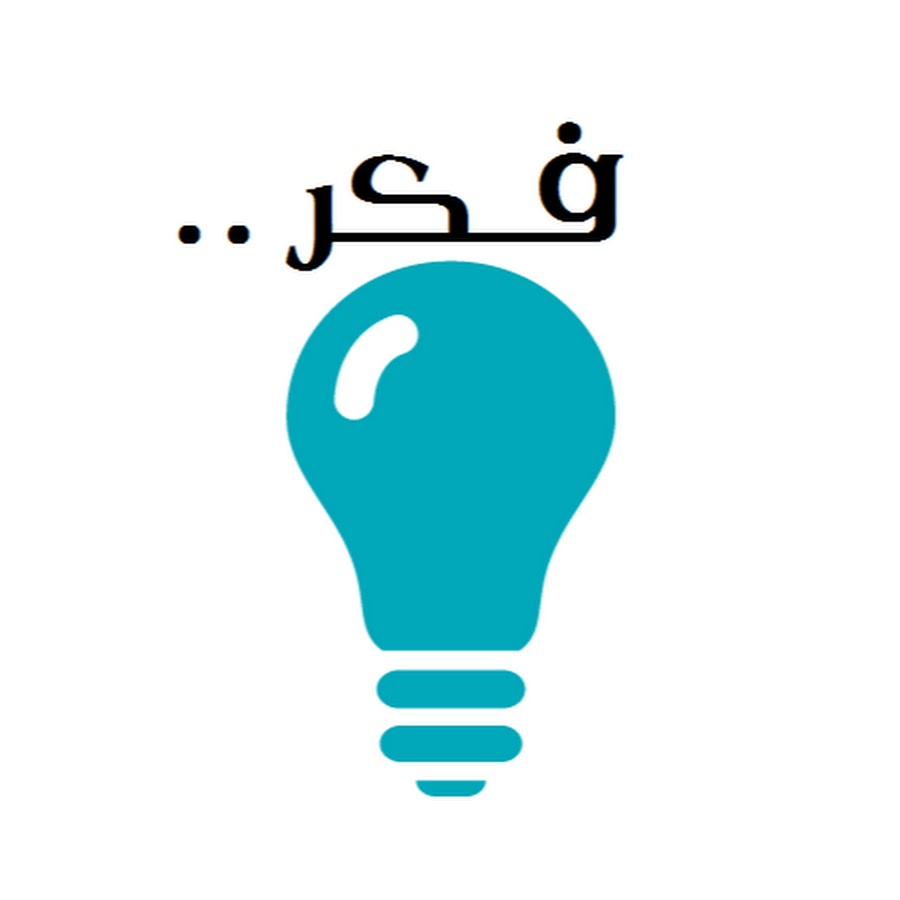 صممي خريطة مفاهيم توضحين بها المخالفات الشرعية وعلاقتها بالتوحيـد .
الشرك الأكبــر
ينافي التوحيــد بالكلية, فيخرج صاحبه من الإسلام.

                   ينافي كمال التوحيد الواجب, ولا يخرج صاحبه من الإسلام.

                  تنقص التوحيد, وتنافي كماله الواجب.

                تنقص التوحيد, وتنافي كماله الواجب.
 
                تنقص التوحيد, وتنافي كماله الواجب.
الشرك الأصفــر
البدعة
المعصيـة الكبيرة
المعصية الصغيرة
الواجب